Презентация «Holidays in Britain”
к внеклассному мероприятию 
по английскому языку
«Рождественские соревнования»

                                                Подготовила
                                                                     Волошина О.К.
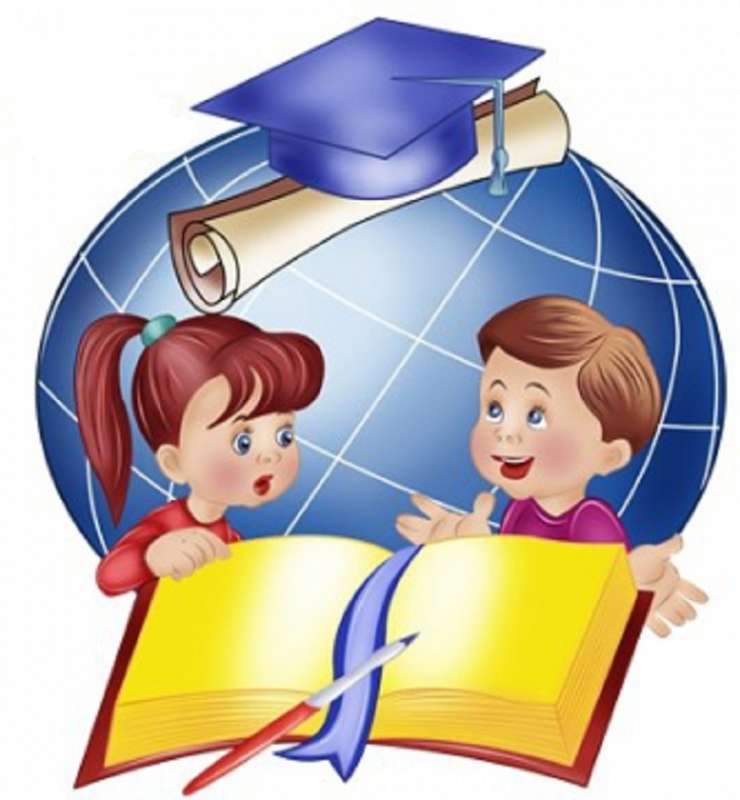 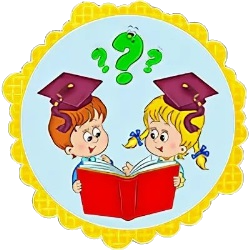 smart
witty
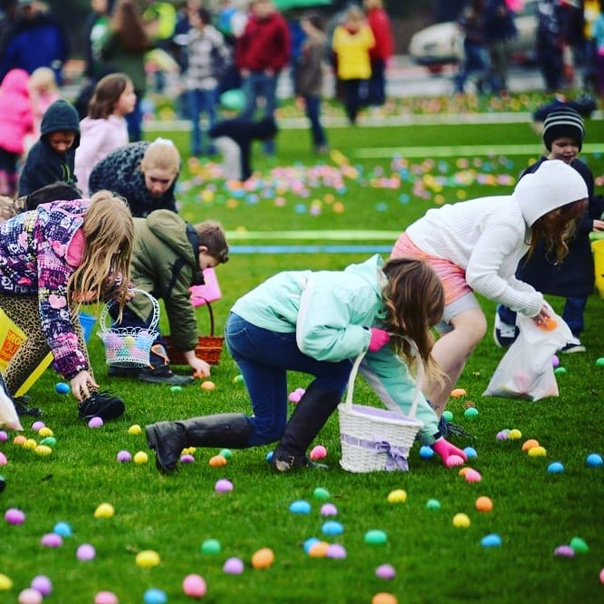 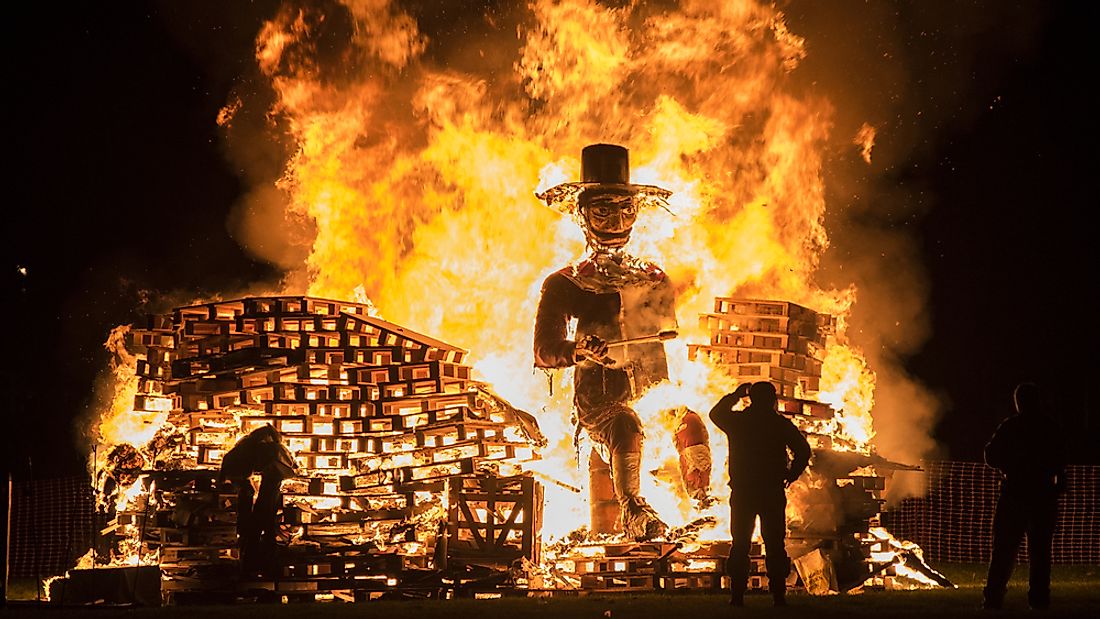 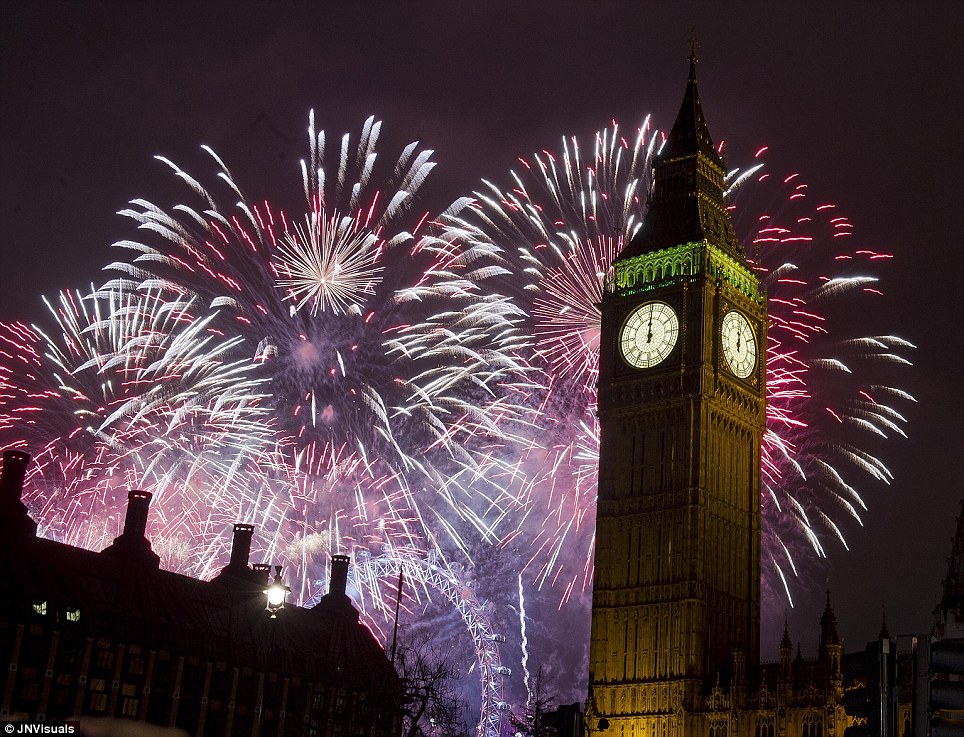 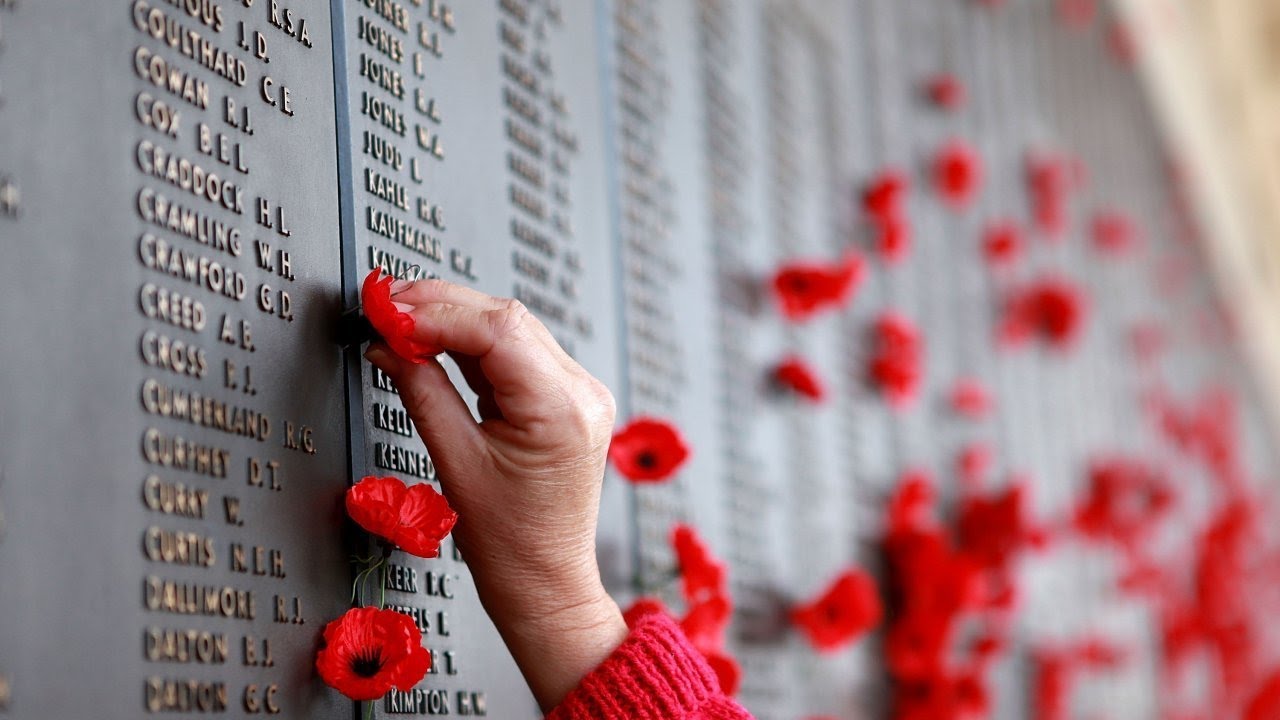 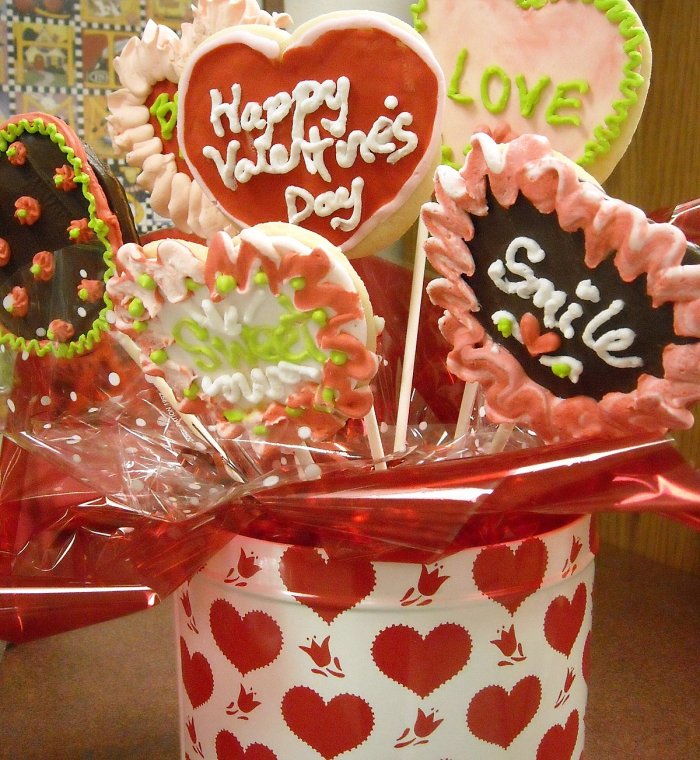 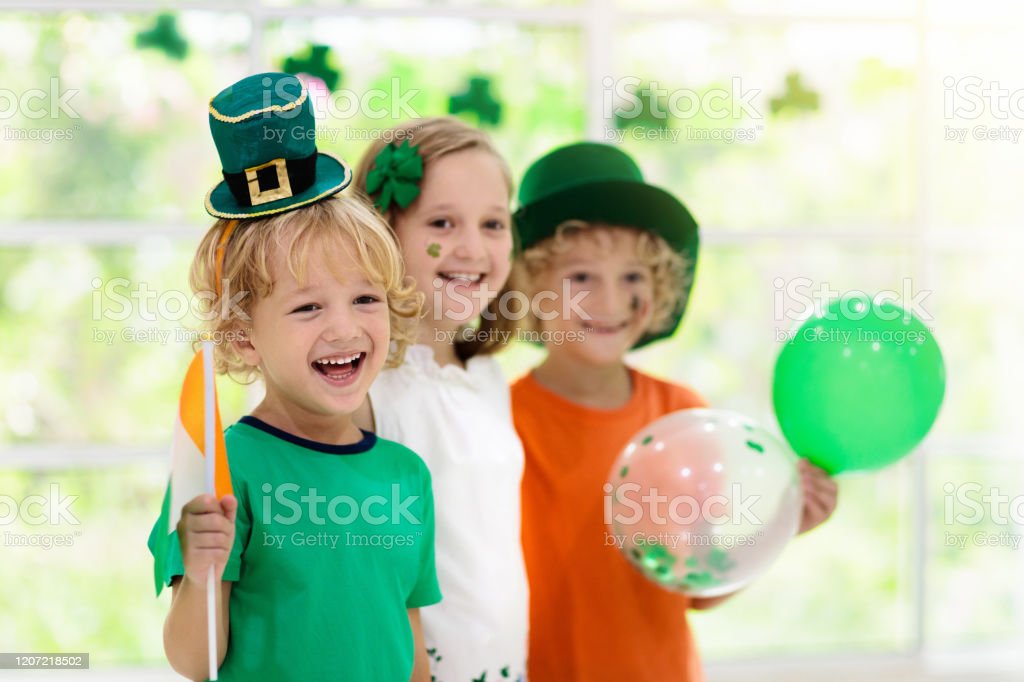 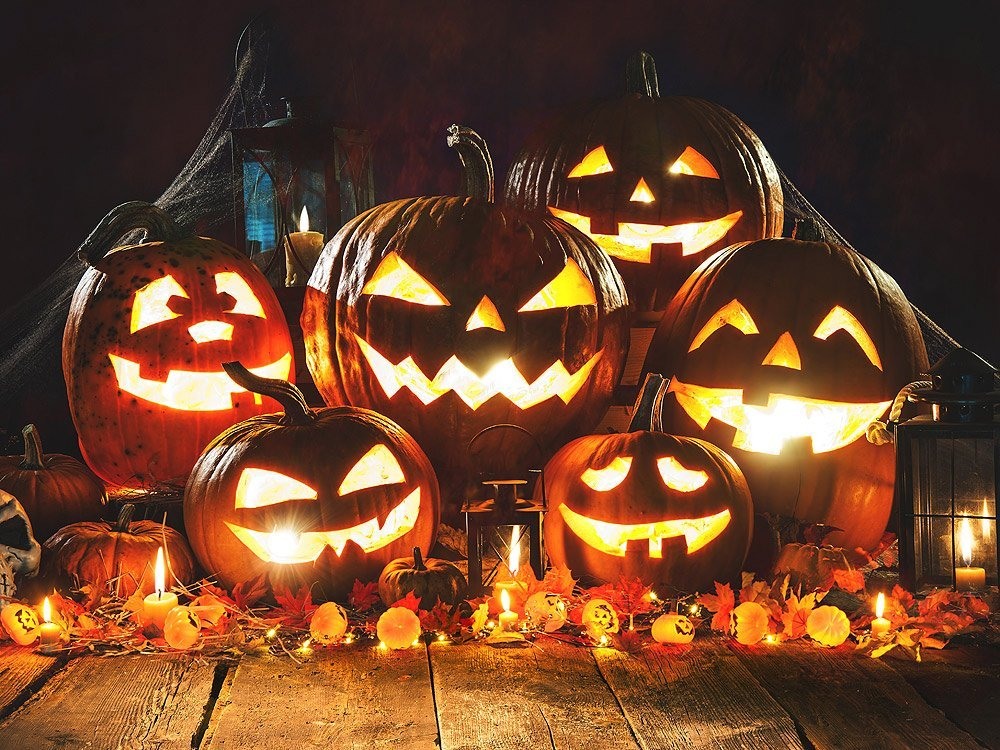 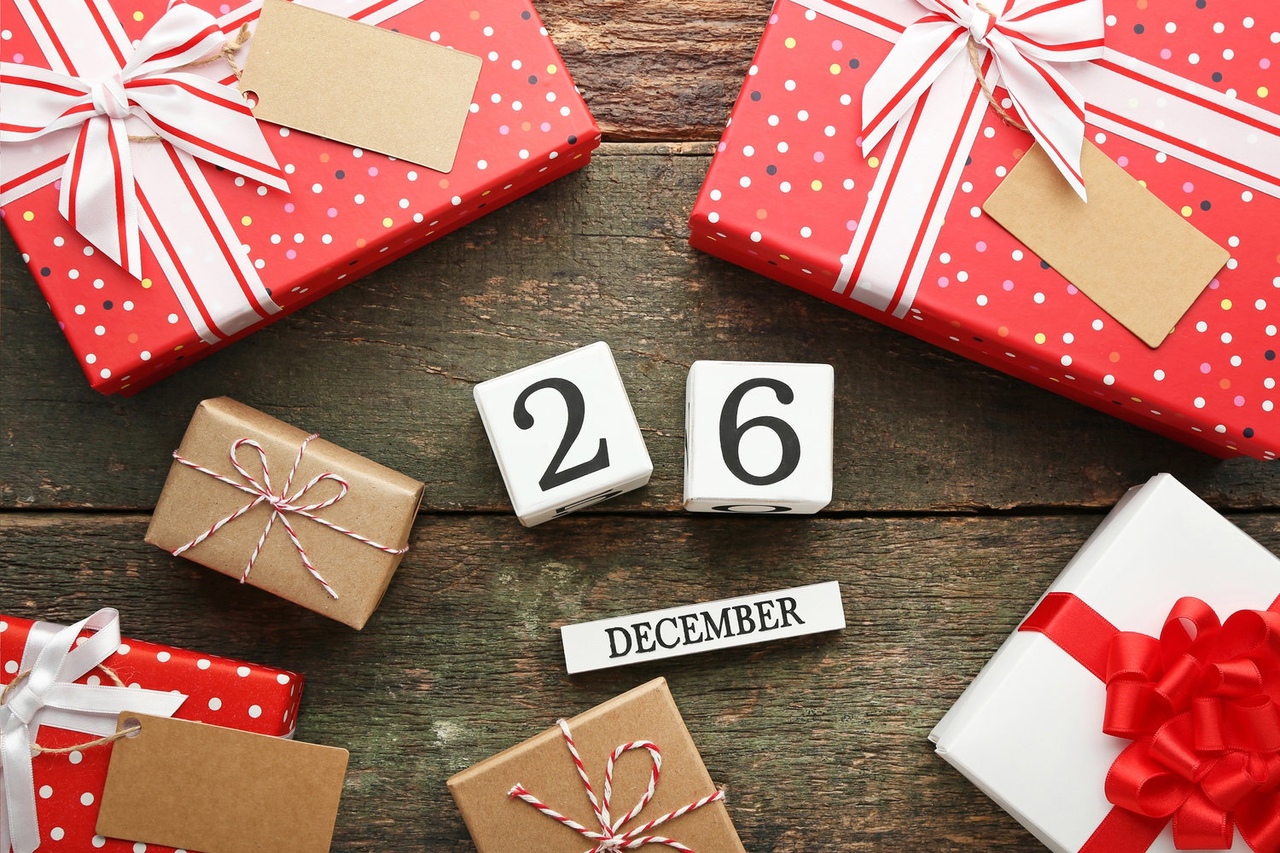 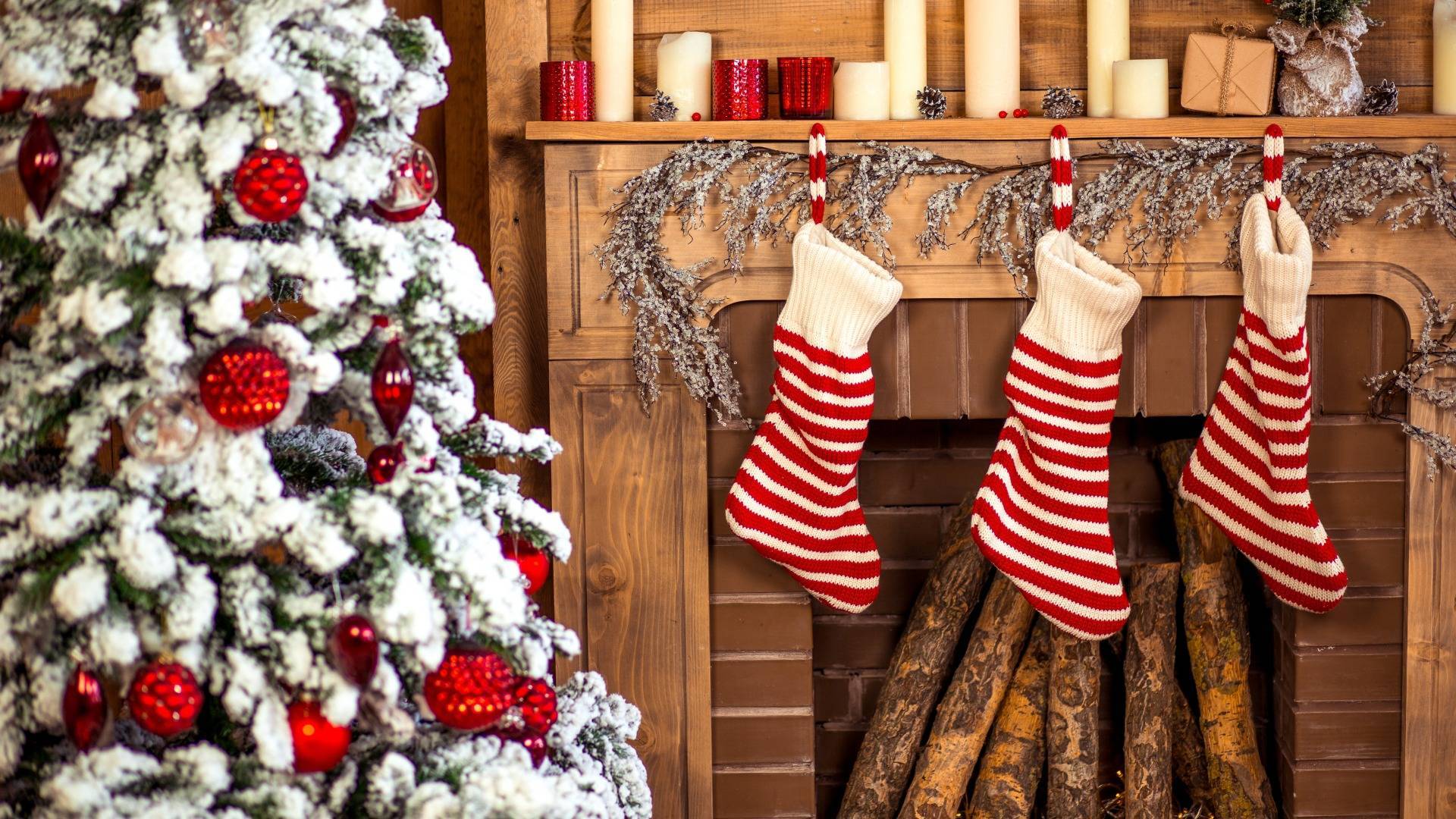 This day in the morning people eat hot cross buns and have tea. 

Children think that a Bunny brings baskets with sweets for them and hides coloured eggs.
Pumpkin faces are special symbols of this day. 

Children go to the houses and say “Trick or treat” to everyone.
British children give their Moms 
flowers and do all the house 
Chores this day.
This is the most important 
winter holiday in Britain.
This day people send cards 
and special gifts like 
chocolate and staffed toys 
for people who they love. 

The symbol of this 
day is a heart.
This holiday is also called 
Bonfire night. People make fires 
and fireworks in the streets.
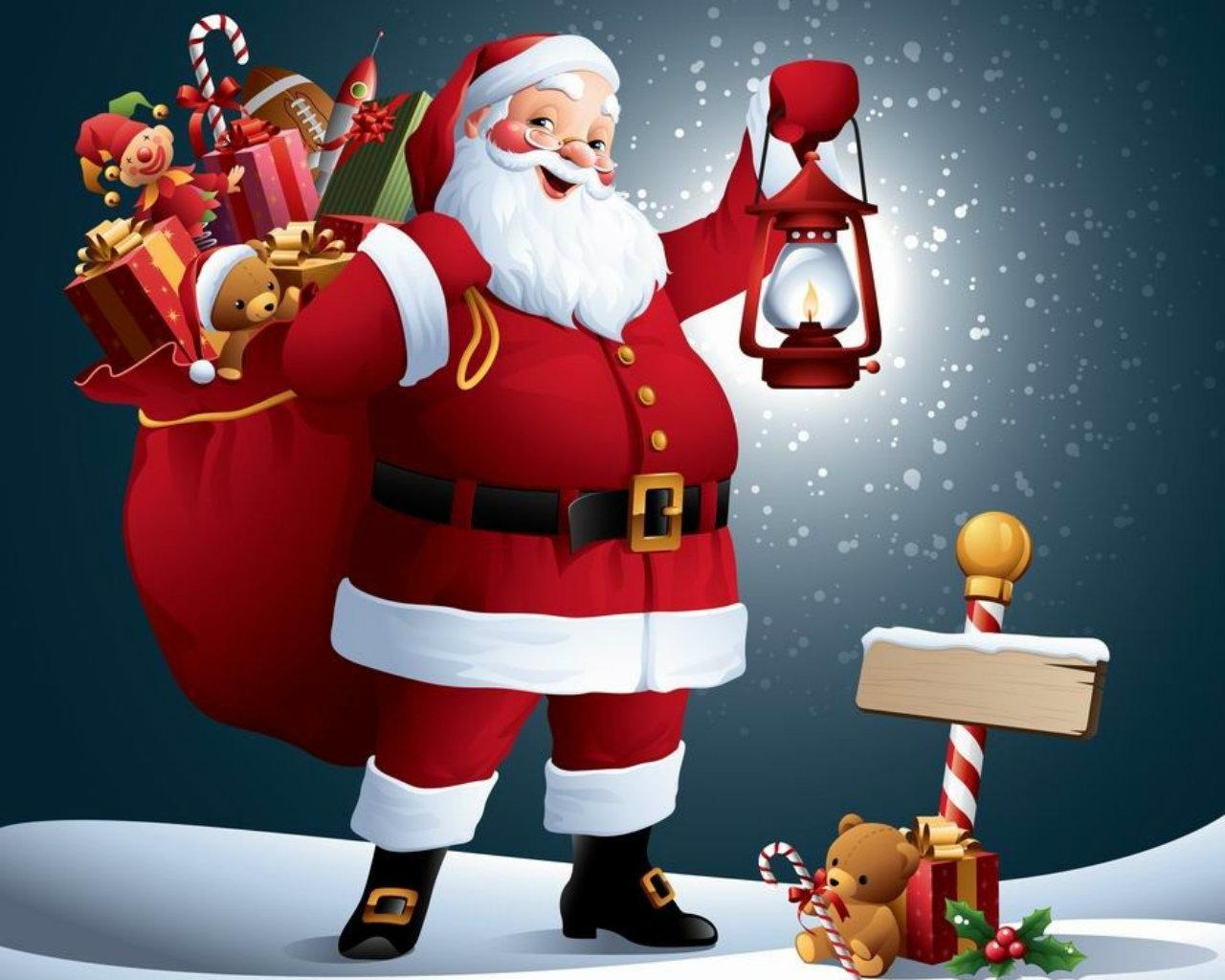 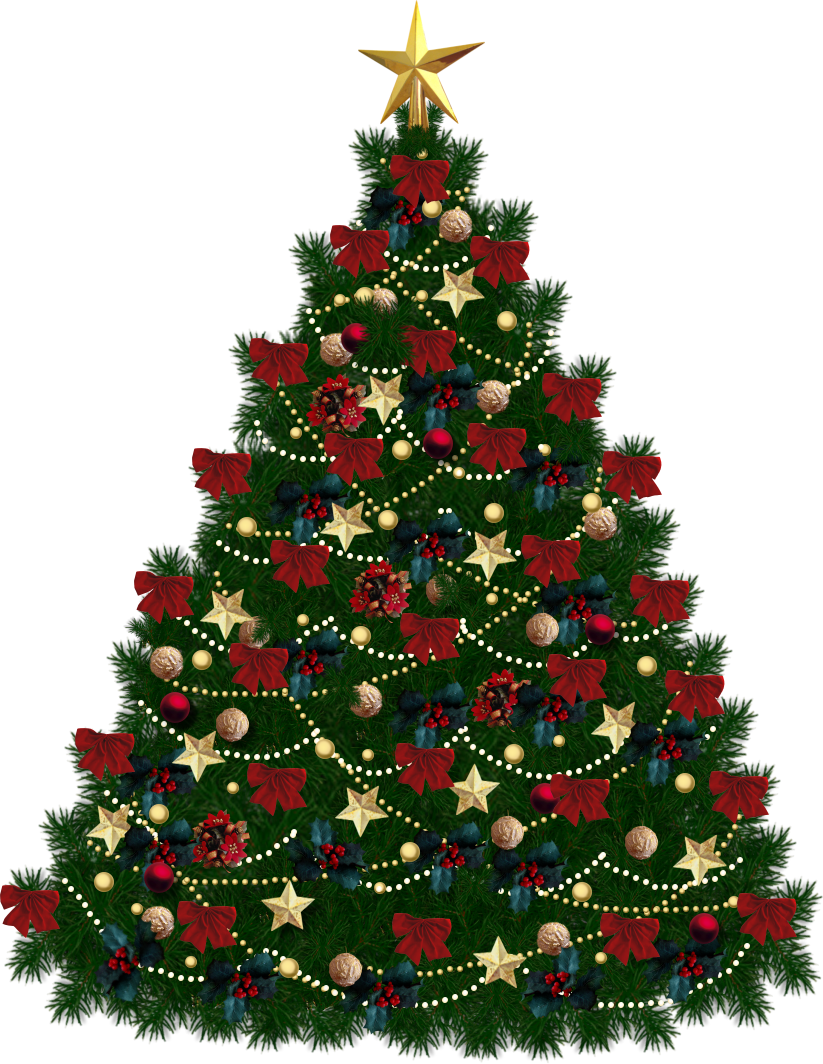 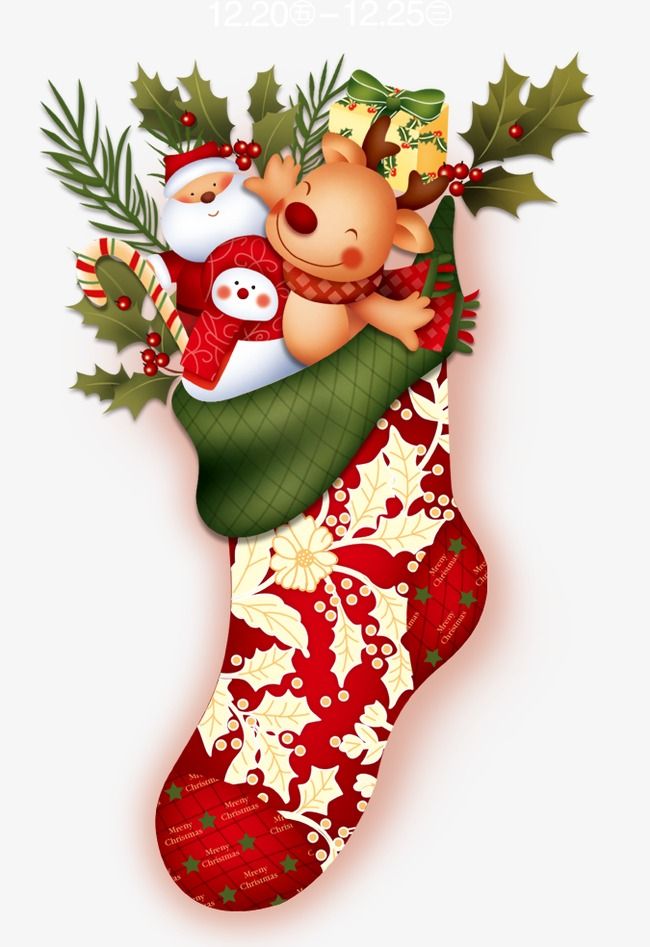 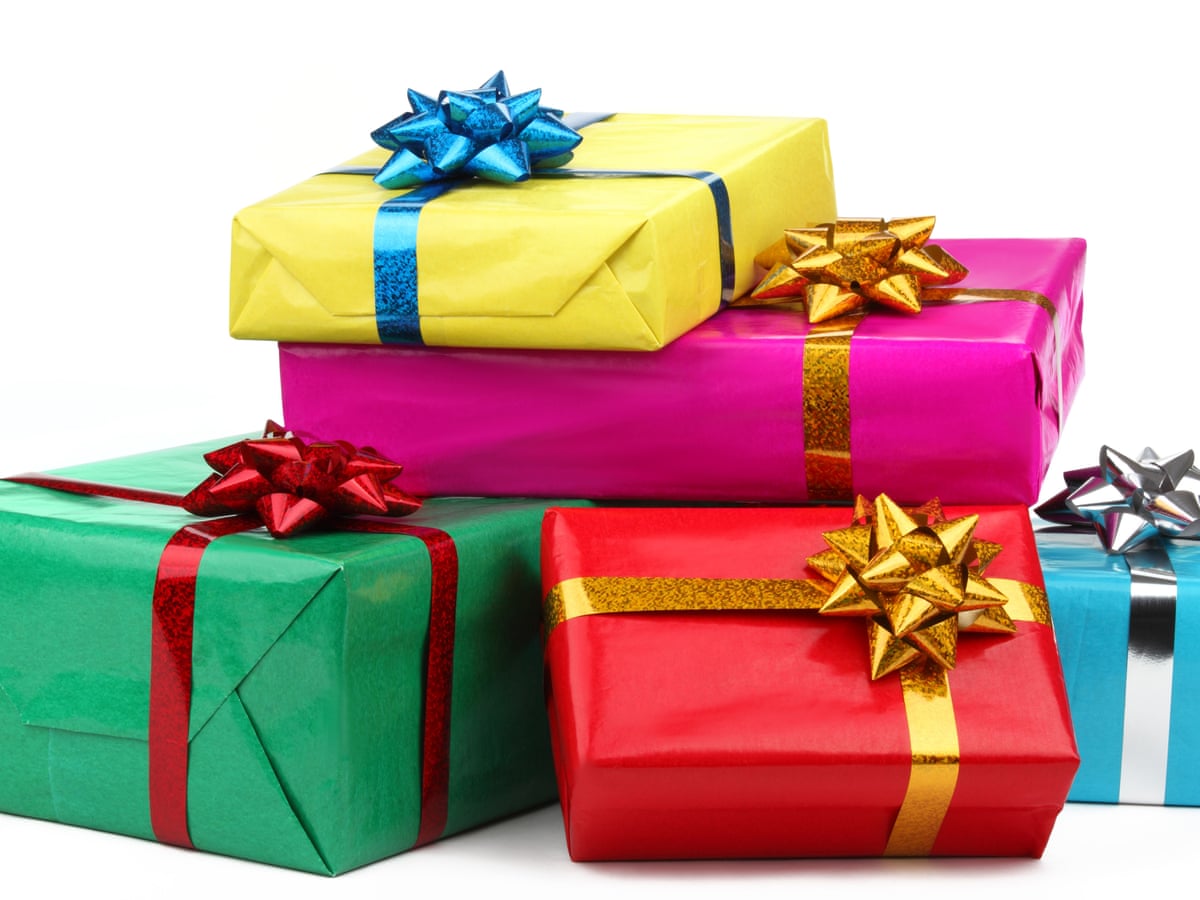 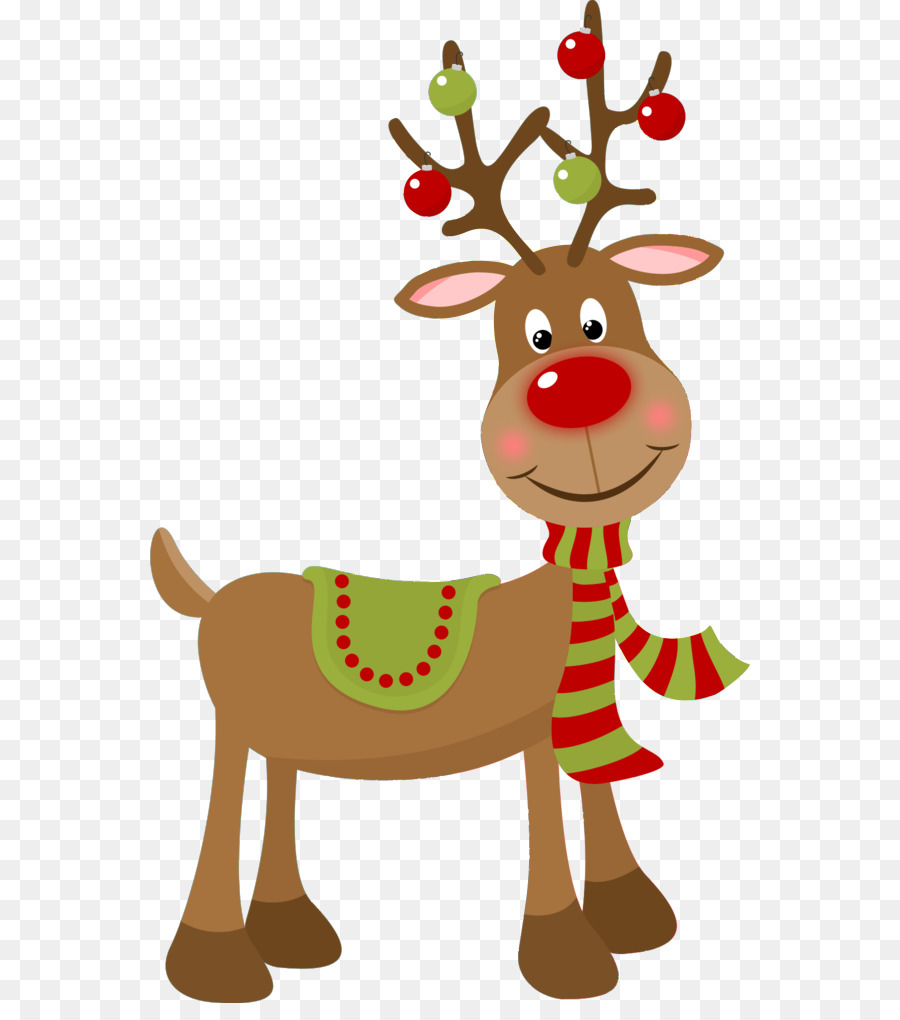 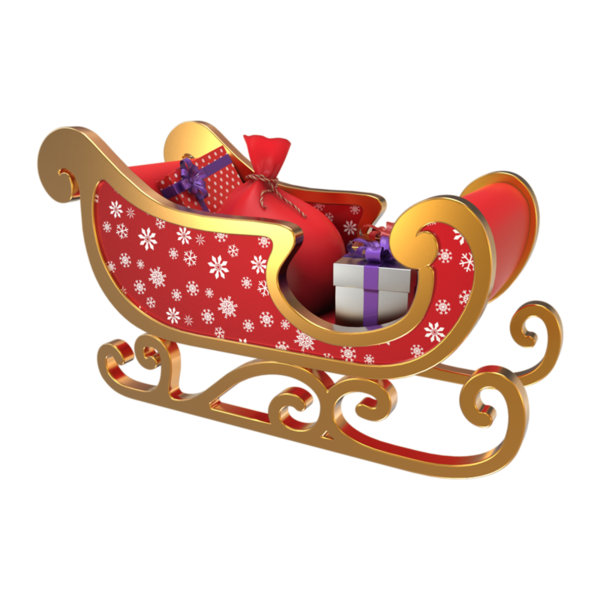 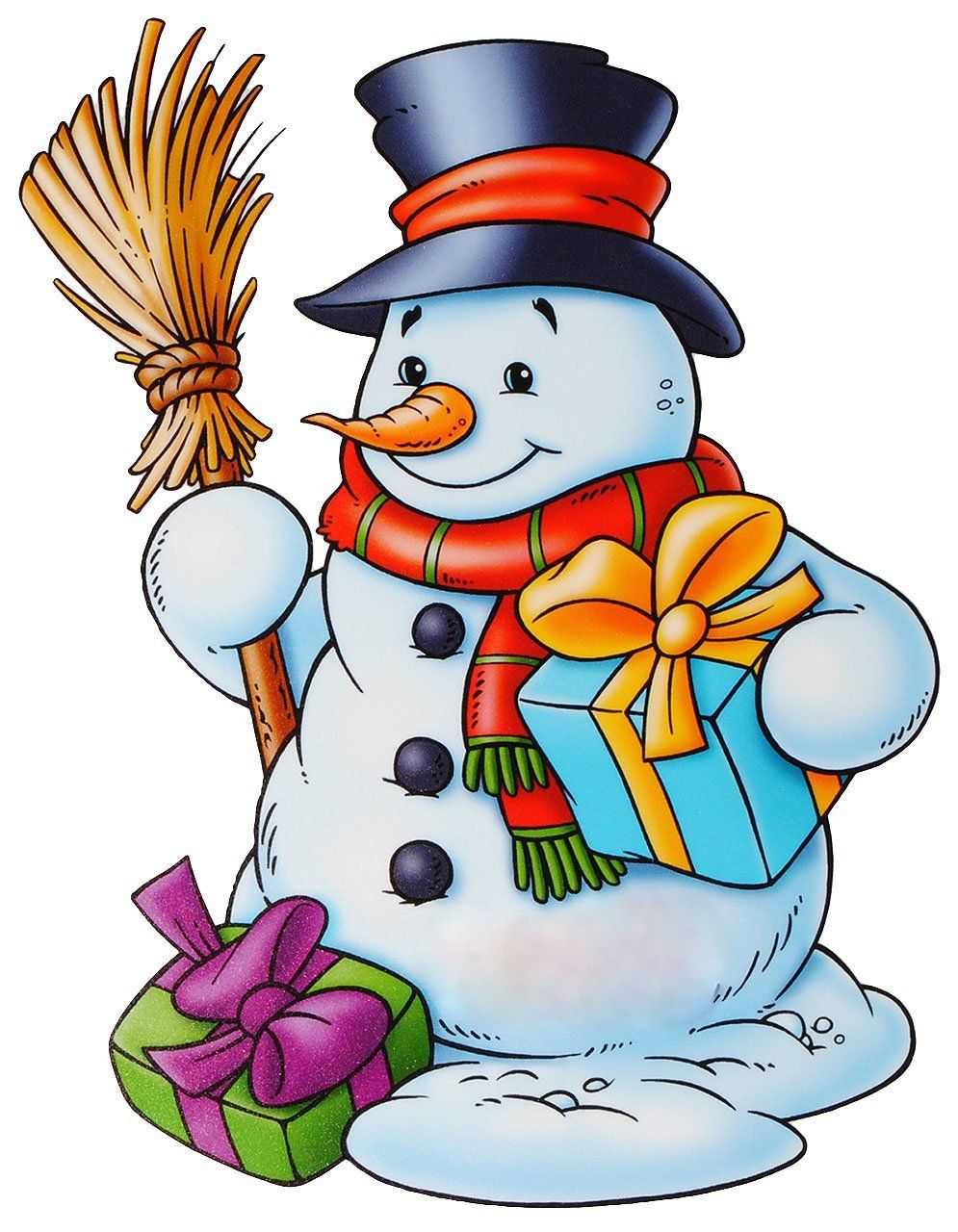 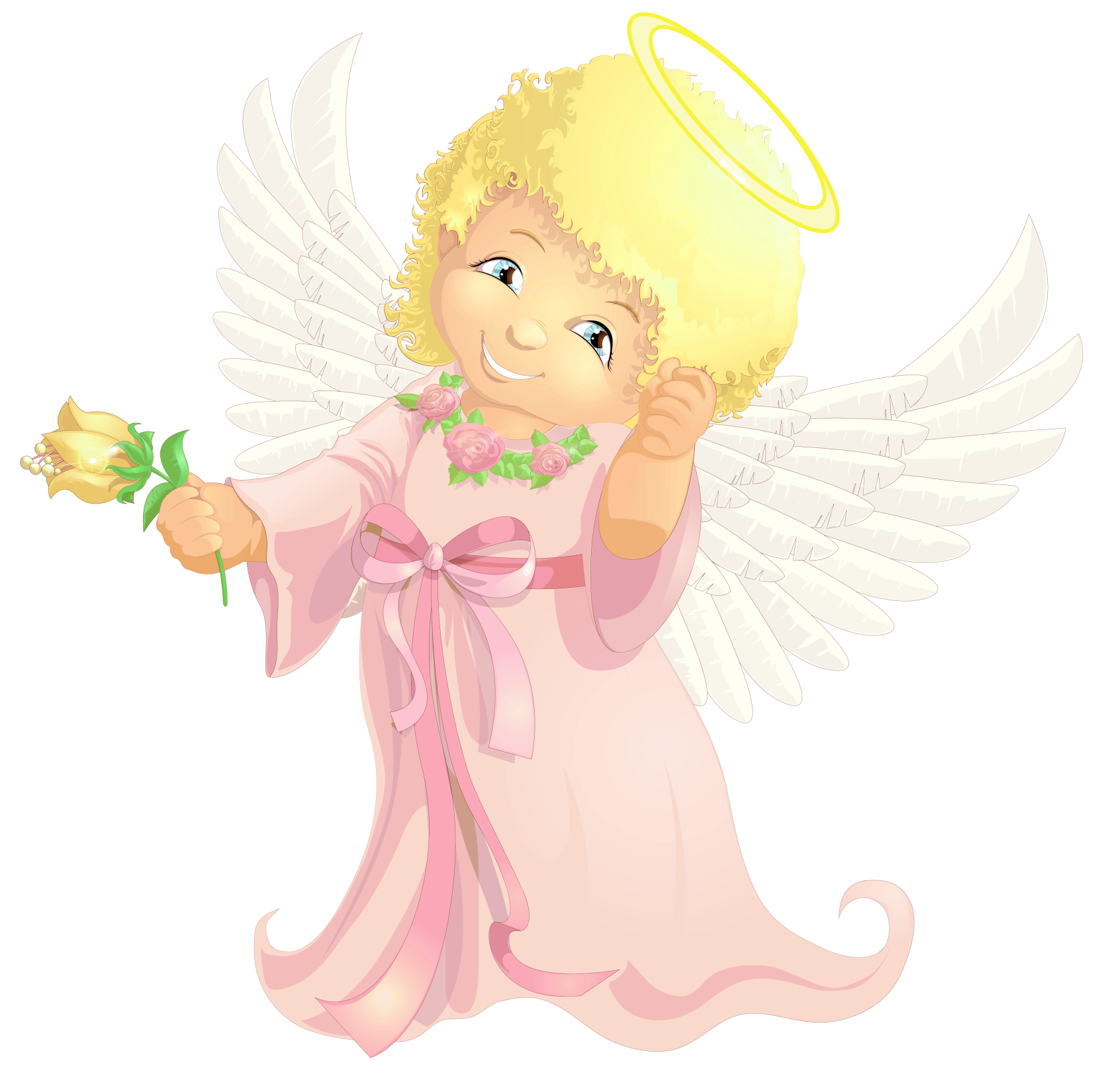 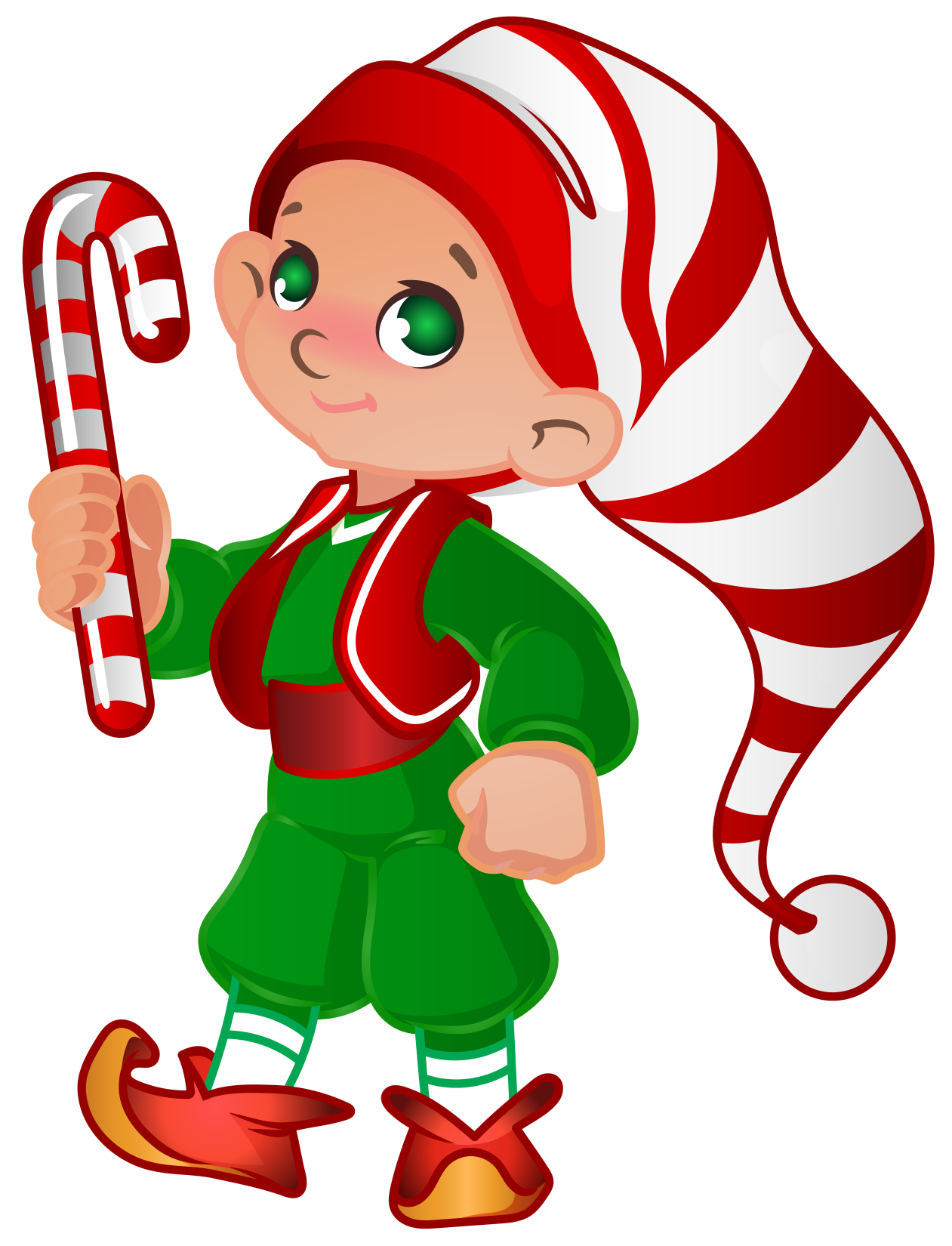 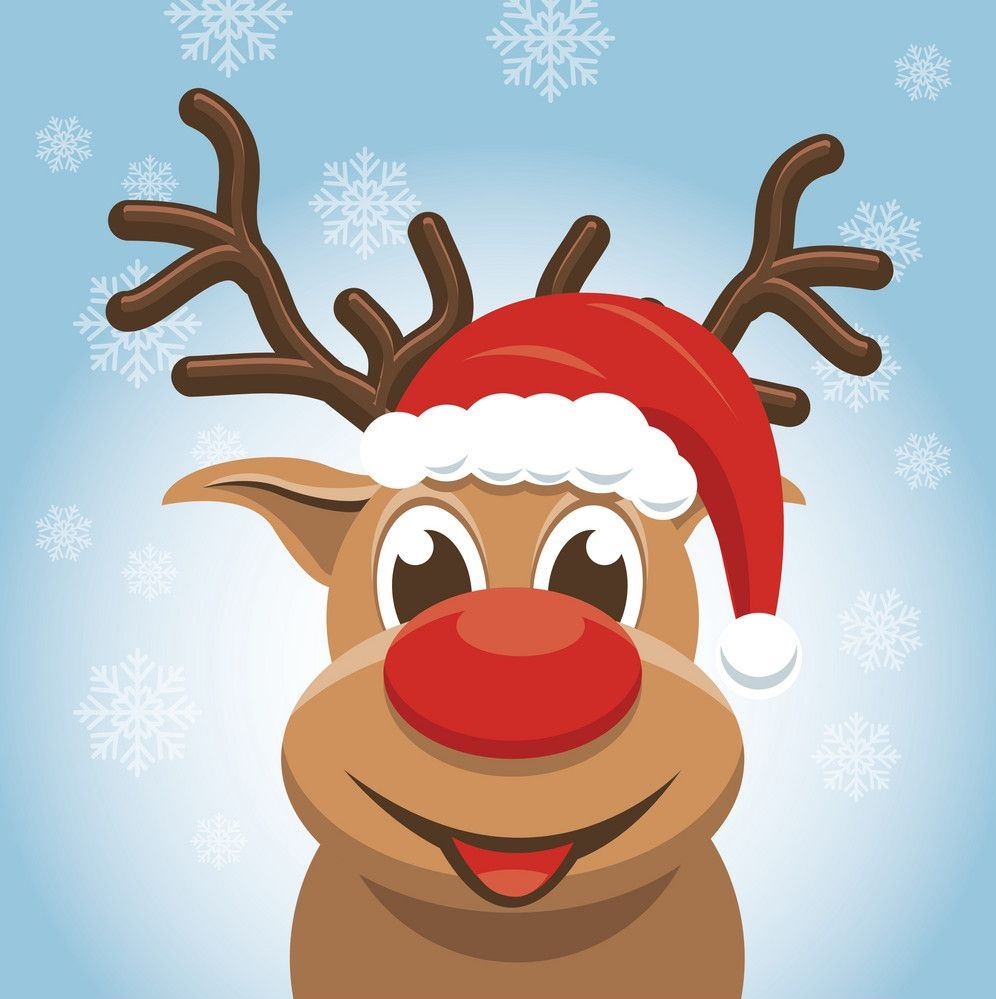 Hello!  I’m Rudolf. 
I’m Santa’s chief reindeer.  Look at my nose. It’s very red. I live at the North Pole with Santa for most of the year.  It’s very cold here. On Christmas Eve (24th December) I help Santa. We take presents to good children.  Santa has a big sleigh to carry all the presents. We fly through the air very fast.  May be we’ll bring a present for you!
What colour is the nose of Rudolf?
What kind of animal is he?
Where does Rudolf live?
What is Rudolf’s job?
How does Santa take the presents to children?